TIN HỌC LỚP 5
CHỦ ĐỀ 4 – THẾ GIỚI LOGO CỦA EM
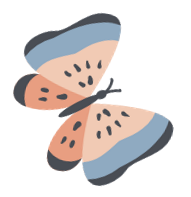 Bài 1: Những gì em đã biết (Tiết 1+2)
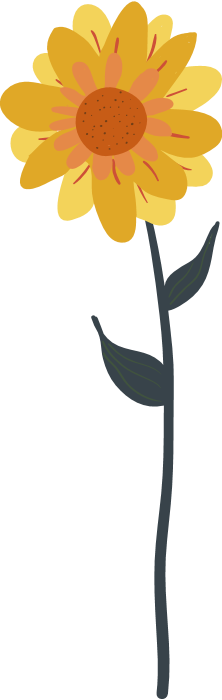 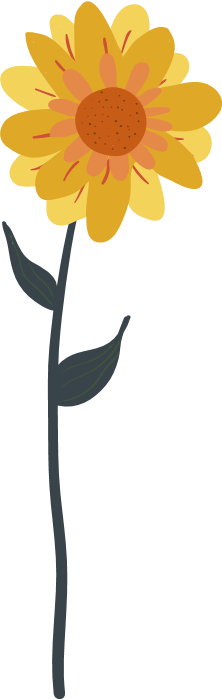 (SGK trang 84)
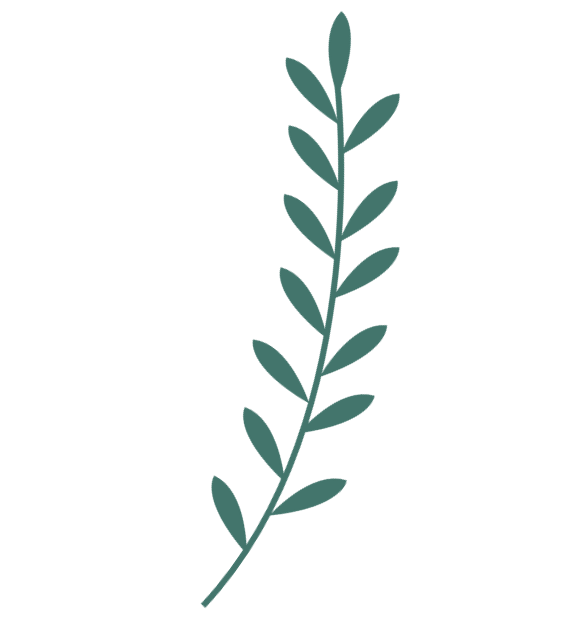 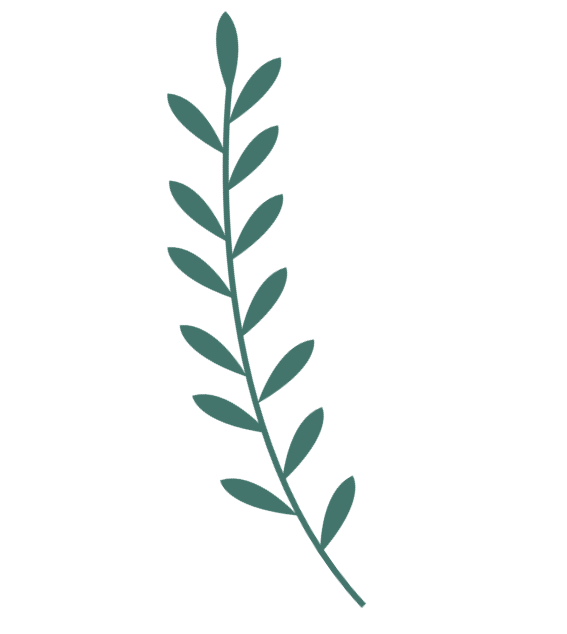 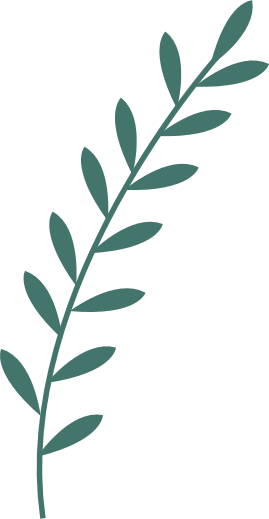 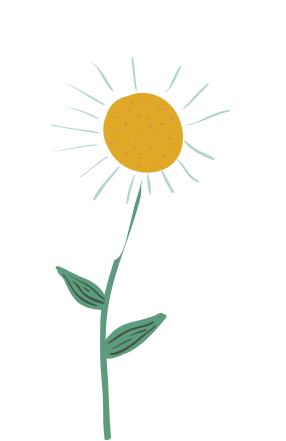 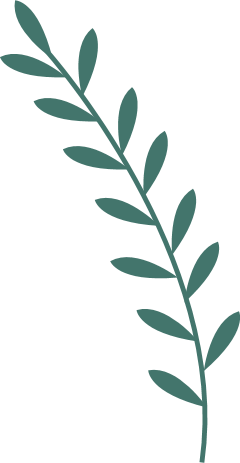 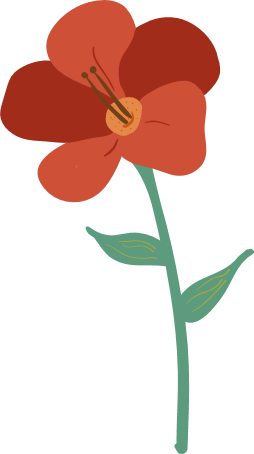 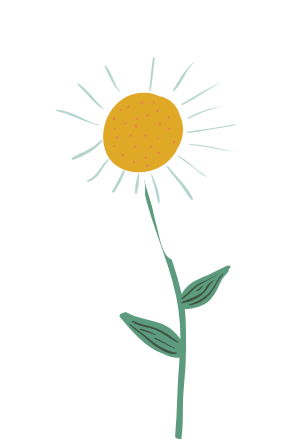 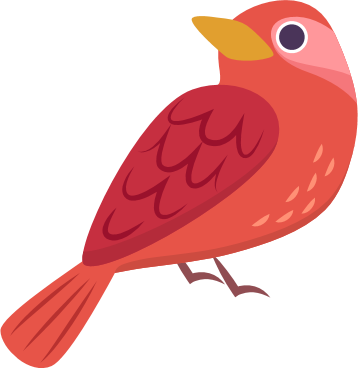 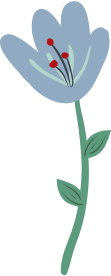 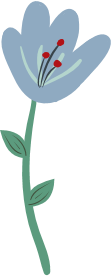 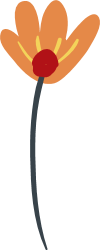 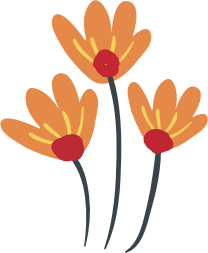 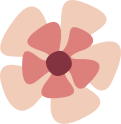 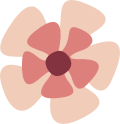 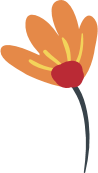 Mục tiêu
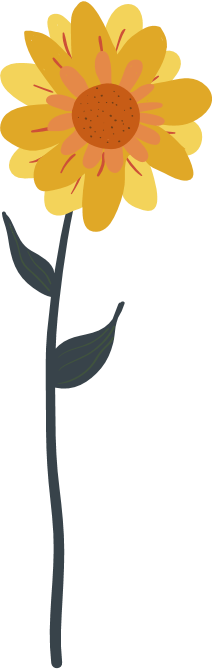 1. Rèn kỹ năng sử dụng các câu lệnh và câu lệnh lặp;
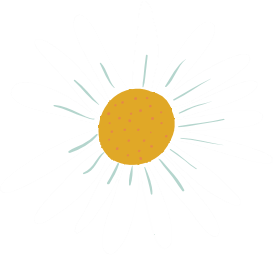 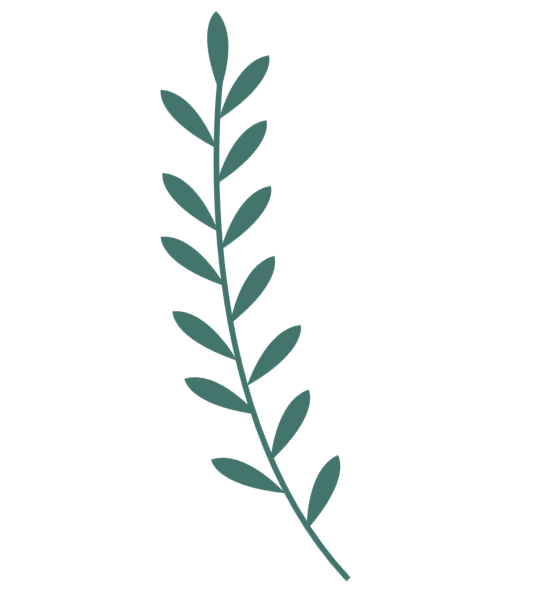 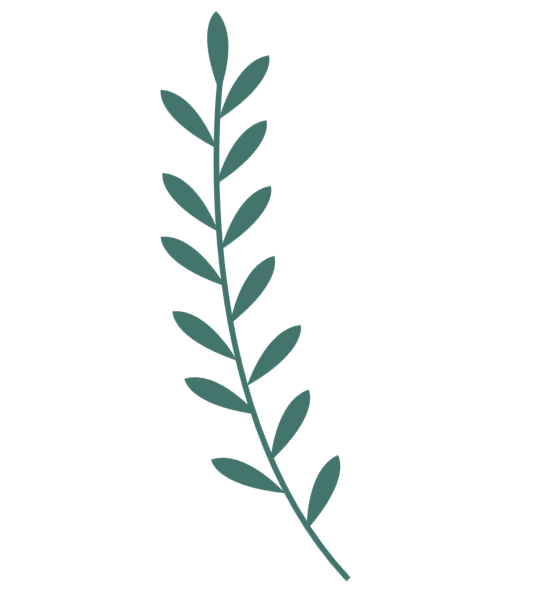 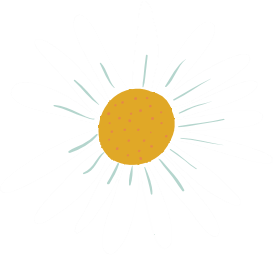 2. Luyện tập sử dụng câu lệnh lặp điều khiển Rùa vẽ được các hình tam giác, hình vuông, đa giác năm cạnh, đa giác sáu cạnh.
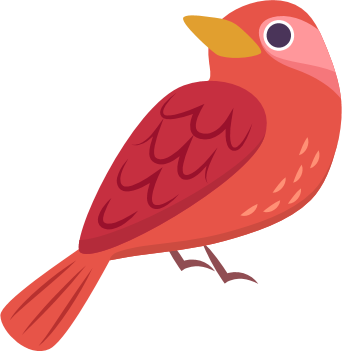 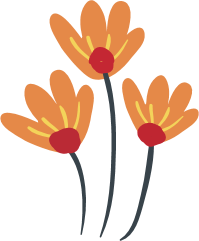 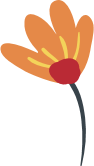 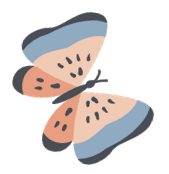 A.
HƯỚNG DẪN CÀI ĐẶT LOGO
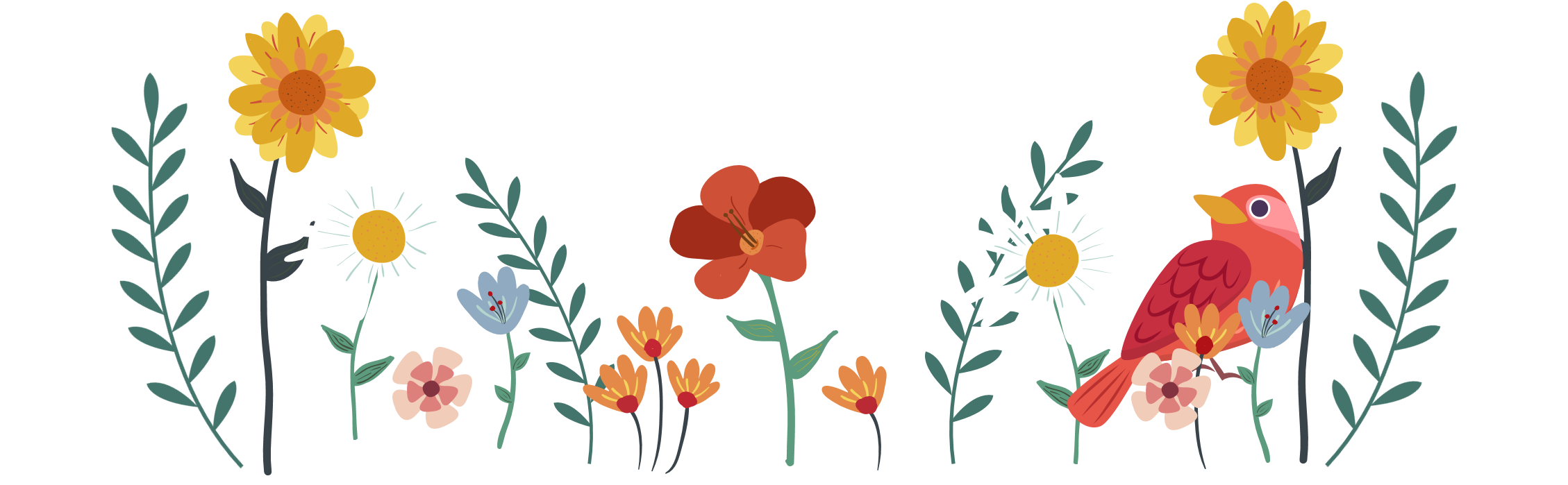 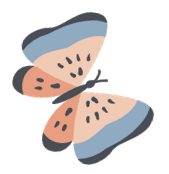 B.
ÔN TẬP NHỮNG LỆNH CƠ BẢN
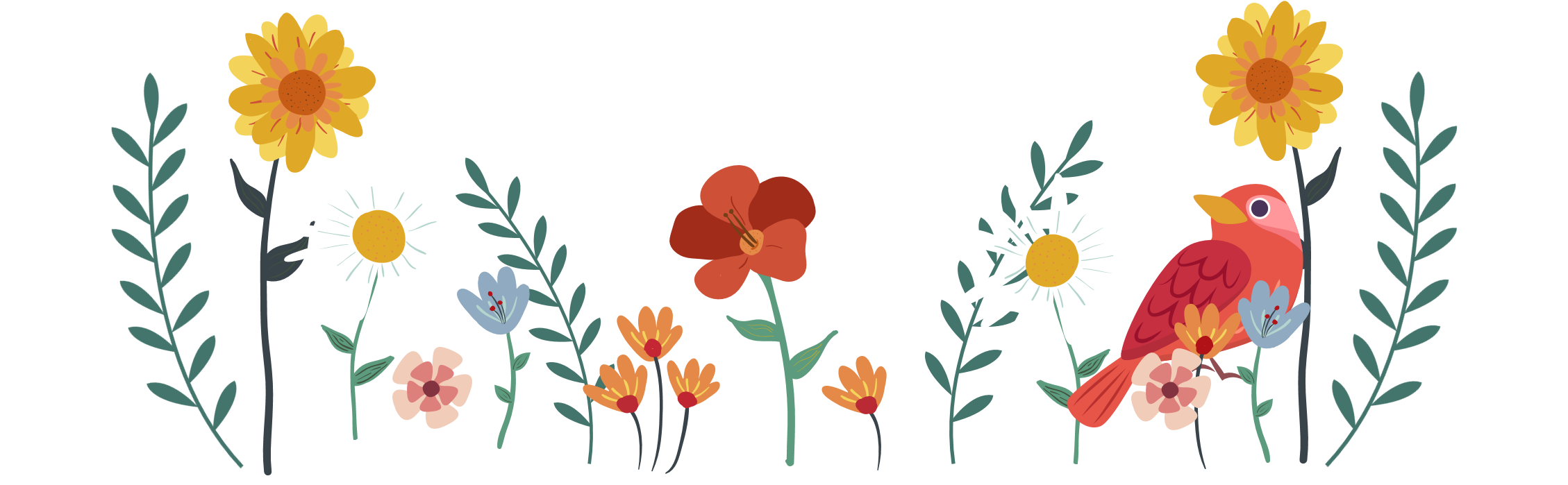 Em hãy thực hành và ghi nhớ các lệnh dưới đây nhé:
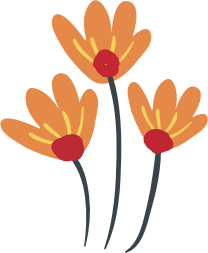 FD m
Tiến về phía trước m bước
BK m
Lùi về phía sau m bước
RT k
Quay phải k độ
Quay trái k độ
LT k
PU
Nhấc bút, rùa không vẽ nữa
PD
Hạ bút, rùa tiếp tục vẽ
Xóa màn hình, rùa về vị trí xuất phát
CS
Xóa màn hình, rùa đứng im
CLEAN
HOME
Rùa về vị trí xuất phát
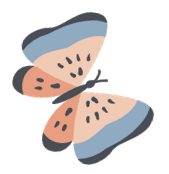 C.
CÂU LỆNH LẶP
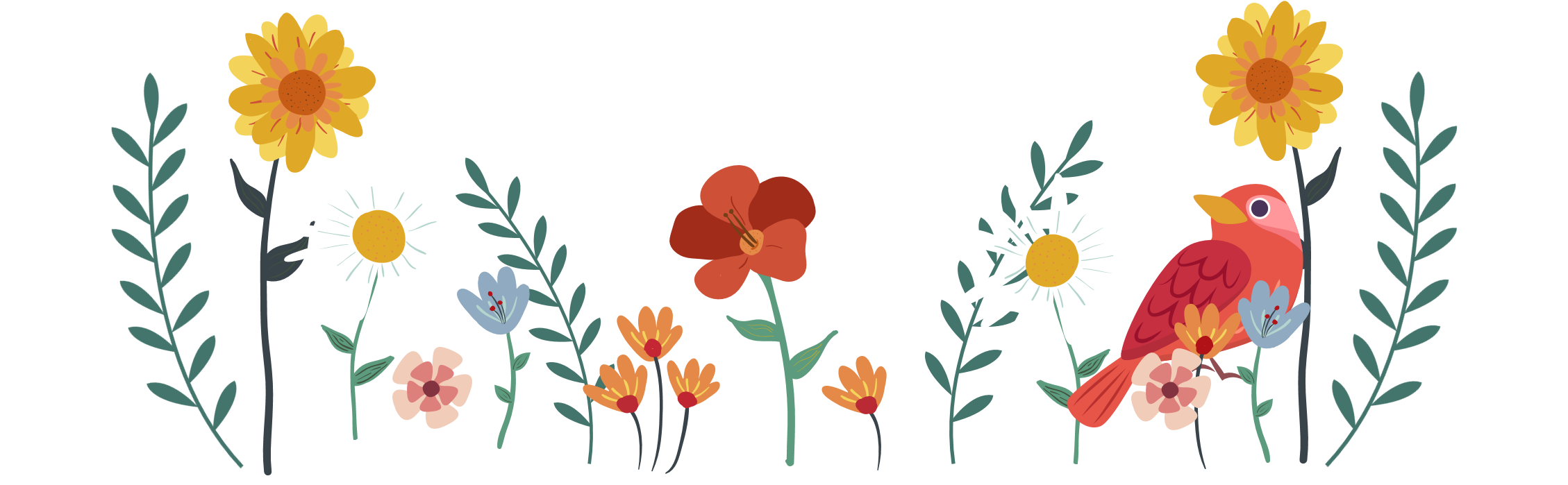 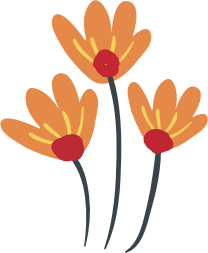 Thực hành và so sánh sự giống, khác nhau khi rùa thực hiện các lệnh trong ba trường hợp dưới đây
FD 40 RT 90
FD 40 RT 90
FD 40 RT 90
FD 40 RT 90
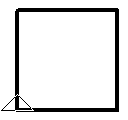 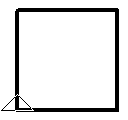 Repeat 4 [FD 40 RT 90]
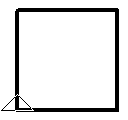 Repeat 4 [FD 40 RT 90 Wait 60]
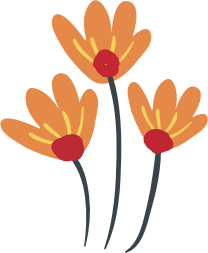 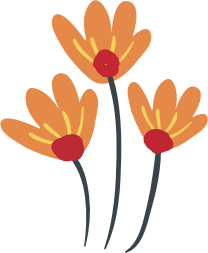 CẤU TRÚC CÂU LỆNH LẶP
Repeat  n [<Các câu lệnh lặp lại>]
Ý nghĩa: 
Rùa sẽ lặp lại n lần các lệnh đặt trong cặp dấu […]
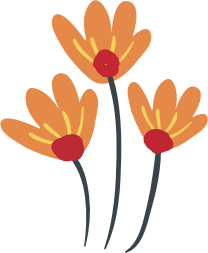 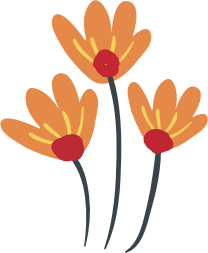 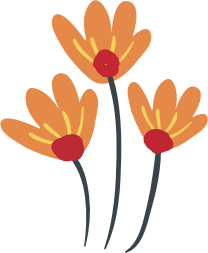 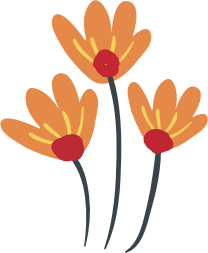 CẤU TRÚC CÂU LỆNH CHỜ
Wait n
Ý nghĩa: 
- Rùa tạm dừng lại n tích tắc trước khi thực hiện 
các lệnh tiếp theo.
- 1 giây = 60 tích tắc.
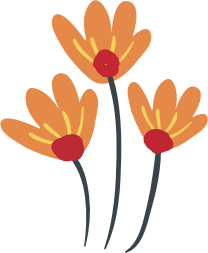 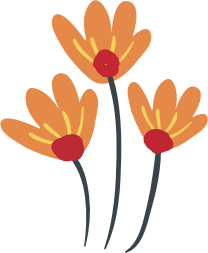 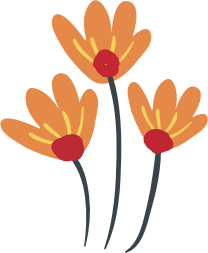 Bài 2 – SGK 85: Điền các câu lệnh, số đúng vào chỗ chấm để vẽ các hình theo mẫu rồi kiểm tra lại kết quả trên máy tính.
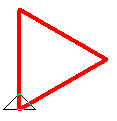 3
FD 50 RT 120
FD 50 RT 90
………………
………………
………………
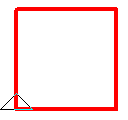 REPEAT 4 
[FD 50 RT …    ]
REPEAT 4 
[FD 50 RT 360/…]
FD 50 RT 90
90
4
FD 50 RT 90
FD 50 RT 90
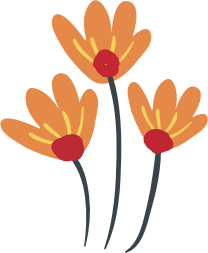 Bài 2 – SGK 85:
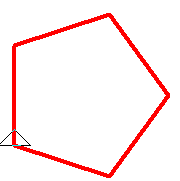 FD 50 RT 72
5
FD 50 RT 72
360
72
FD 50 RT 72
FD 50 RT 72
FD 50 RT 60
………………
………………
………………
………………
………………
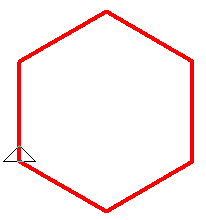 FD 50 RT 60
6
6
REPEAT …. 
[FD 50 RT ……./6]
REPEAT …. 
[FD 50 RT …    ]
FD 50 RT 60
60
360
FD 50 RT 60
FD 50 RT 60
FD 50 RT 60
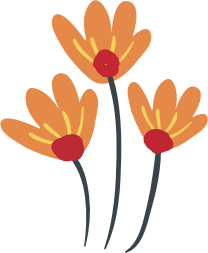 Bài 3 – SGK 86: Vẽ đường đi của Rùa vào hình dưới theo các lệnh sau. Biết rằng mỗi ô vuông trong hình có cạnh là 10 bước. Kiểm tra lại kết quả trên máy tính.
Các lệnh:
REPEAT 4 [FD 20 RT 90 WAIT 10]
LT 90 PU FD 10 RT 90 PD
REPEAT 4 [FD 40 LT 90 WAIT 10]
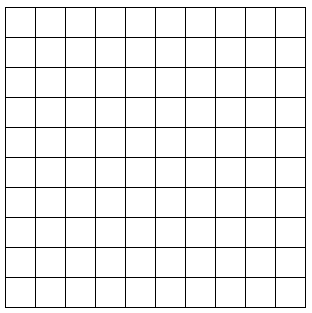 10
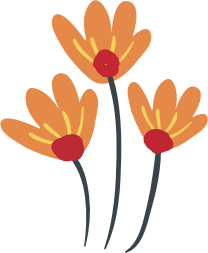 Bài 4 – SGK 86: Viết các lệnh để Rùa vẽ được hình dưới đây.
Các lệnh:
REPEAT 4 [FD 20 RT 90 WAIT 10]
LT 90 PU FD 10 RT 90 PD
REPEAT 4 [FD 40 LT 90 WAIT 10]
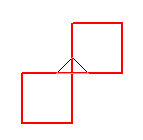 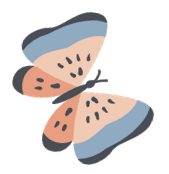 D.
HOẠT ĐỘNG ỨNG DỤNG, 
MỞ RỘNG
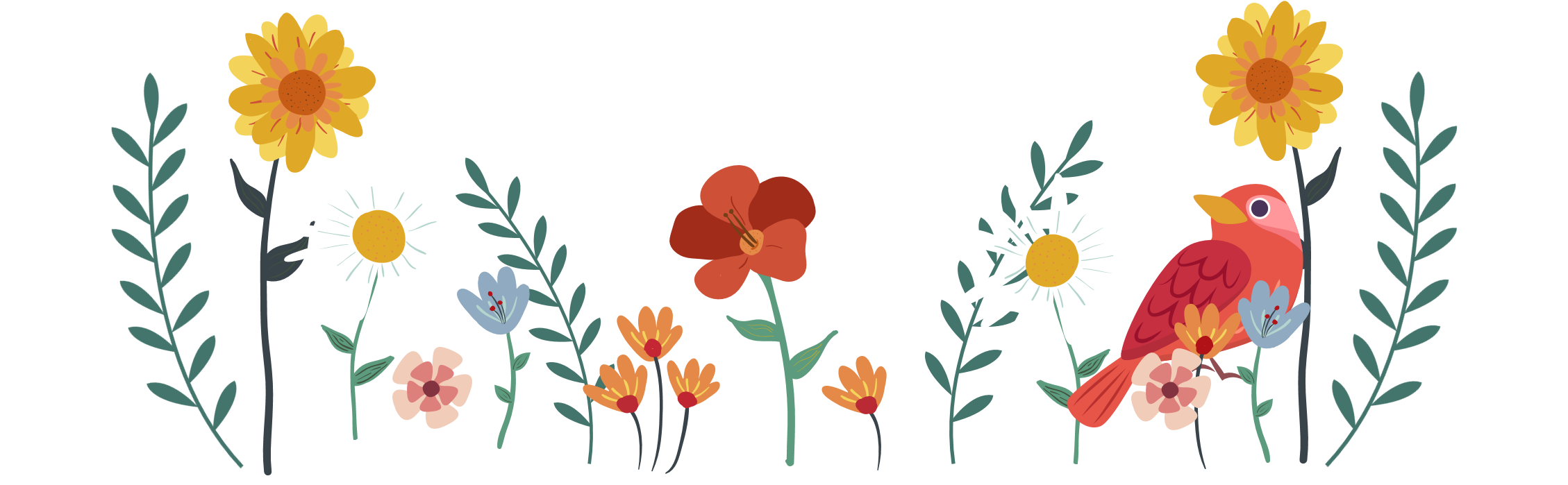 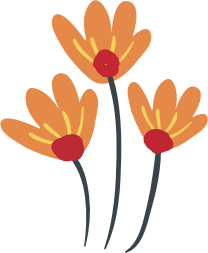 Bài B1 – SGK 86: Theo em Rùa sẽ vẽ được hình gì khi thực  hiện các lệnh sau:
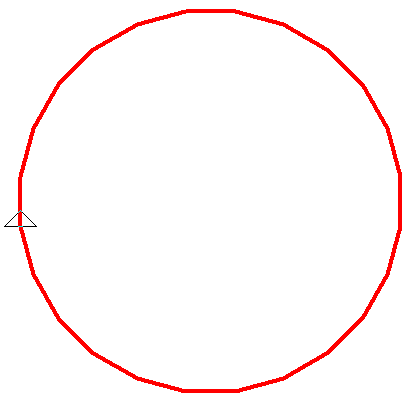 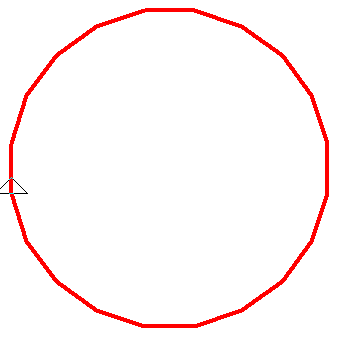 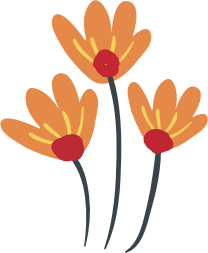 Bài B1 – SGK 86:
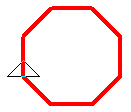 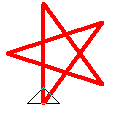 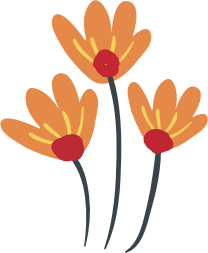 Bài B2 – SGK 86: Thêm lệnh WAIT vào vị trí phù hợp trong các câu lệnh trên để quan sát được chuyển động của Rùa.
REPEAT 24 [FD 50 WAIT 30 RT 15]
REPEAT 20 [FD 50 WAIT 30 RT 360/120]
REPEAT 8 [FD 40 WAIT 60 RT 45]
REPEAT 5 [FD 100 WAIT 60 RT 144]
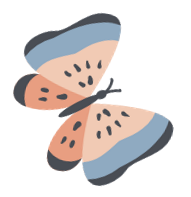 TIN HỌC LỚP 5
Cảm ơn các em đã theo dõi bài giảng.
Hẹn gặp lại các em vào buổi học sau!
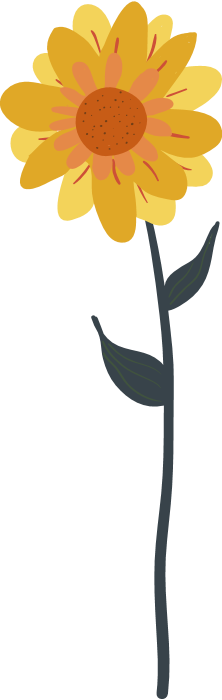 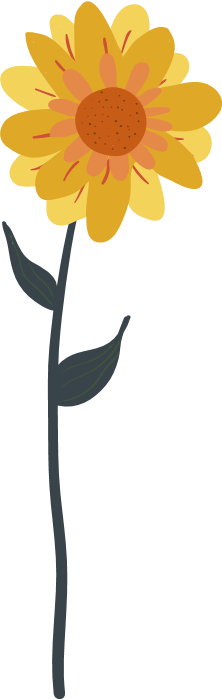 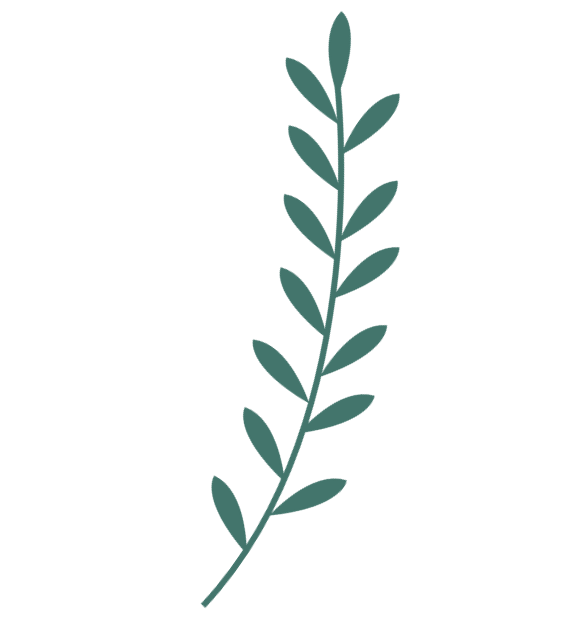 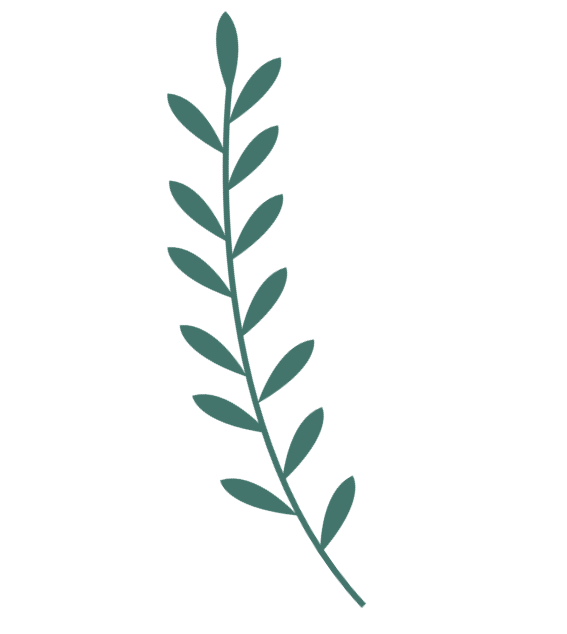 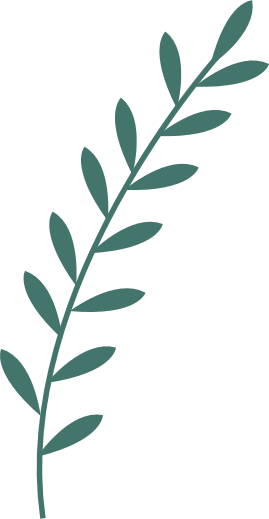 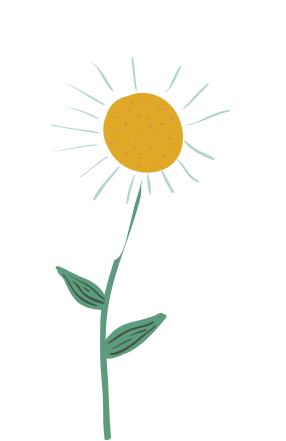 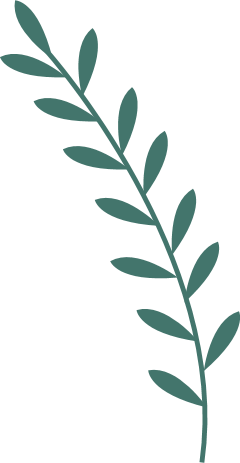 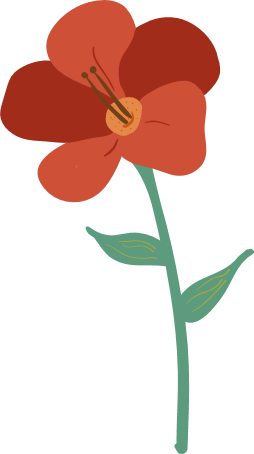 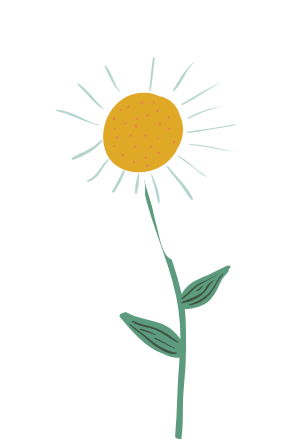 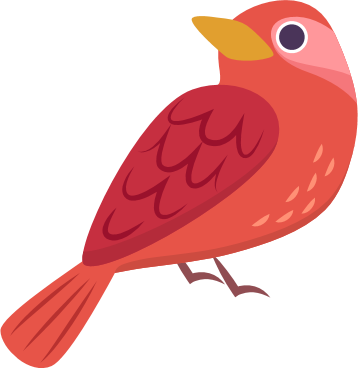 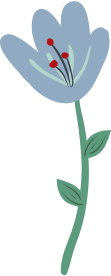 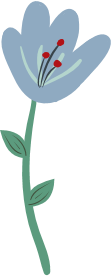 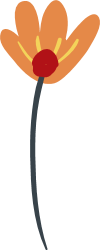 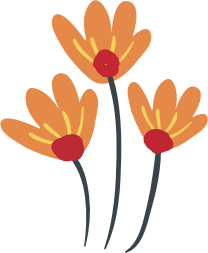 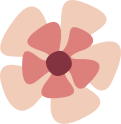 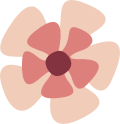 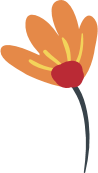